When the sun rises
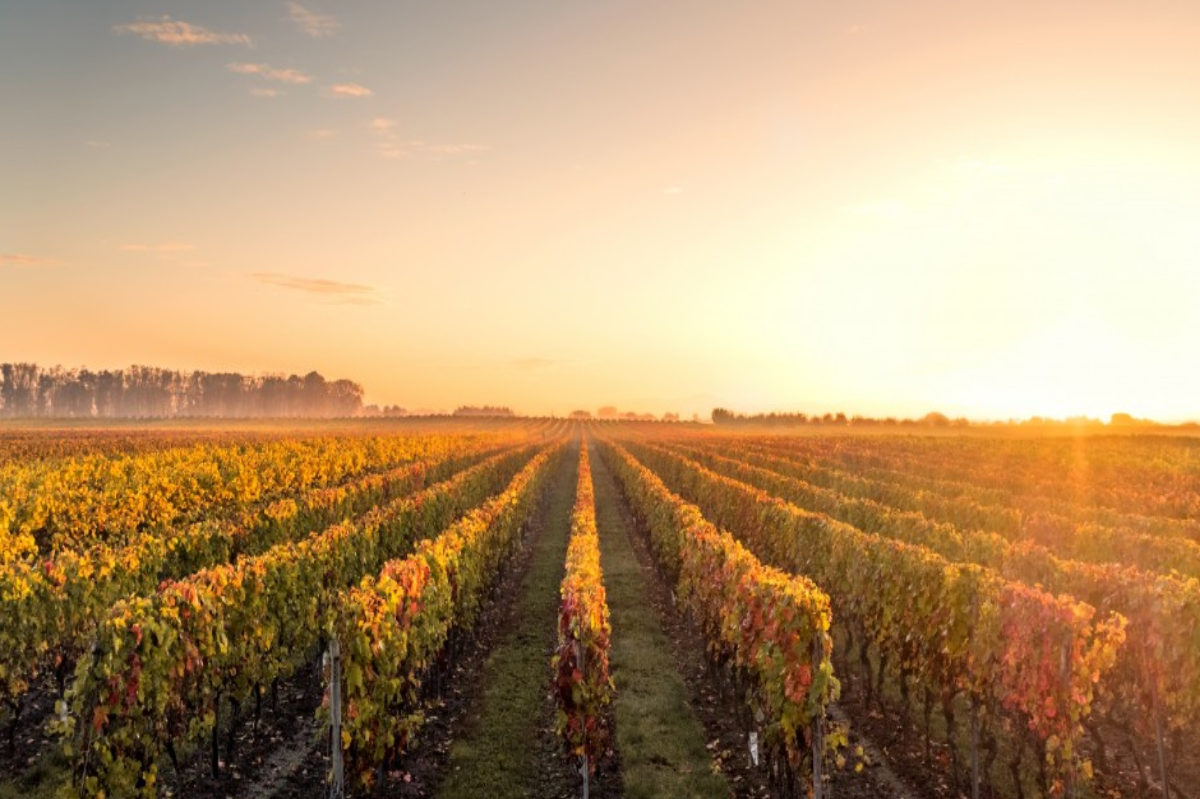 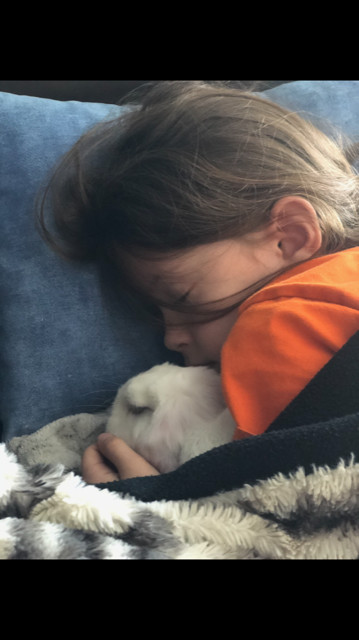 Difficult wake up
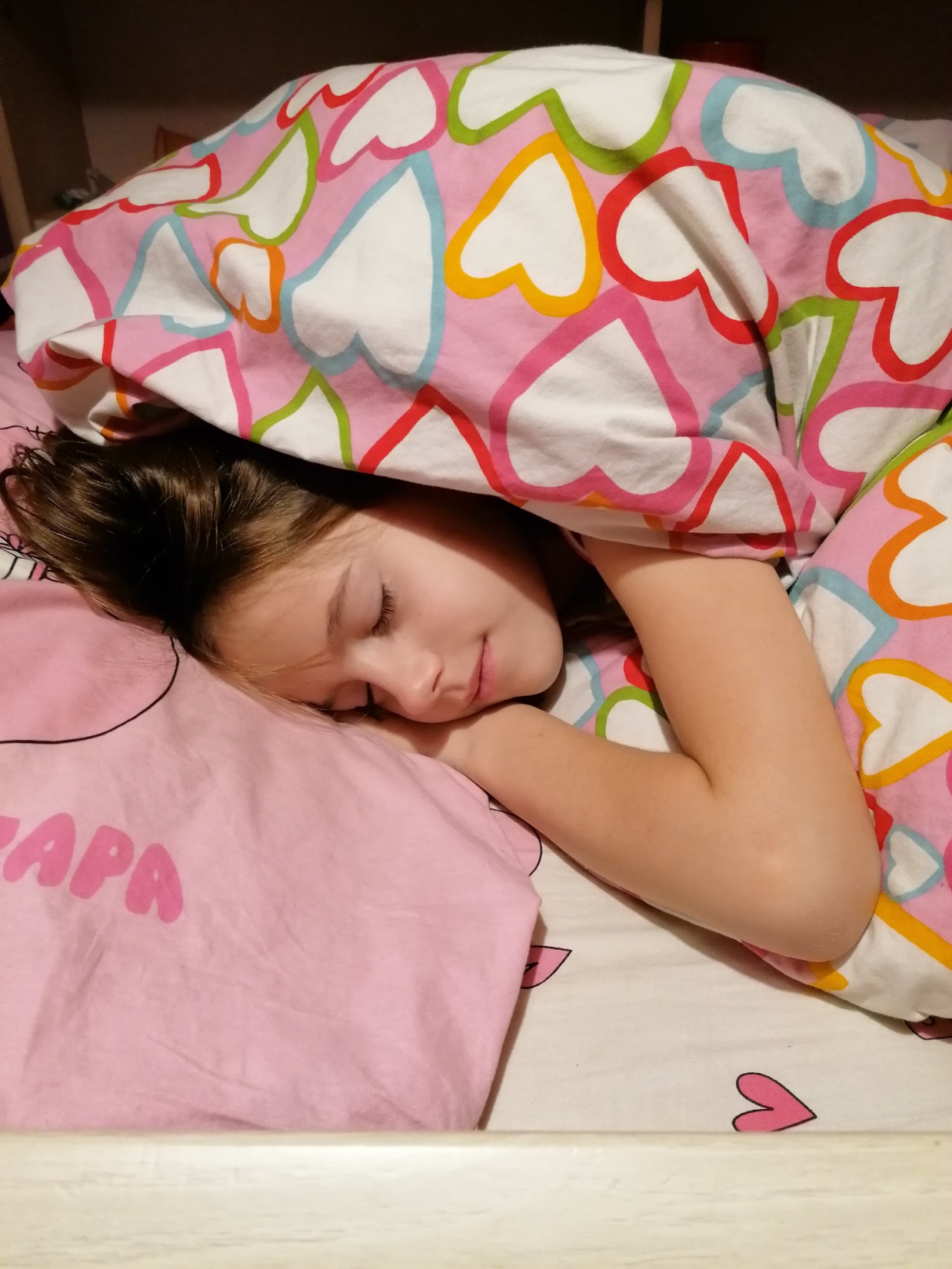 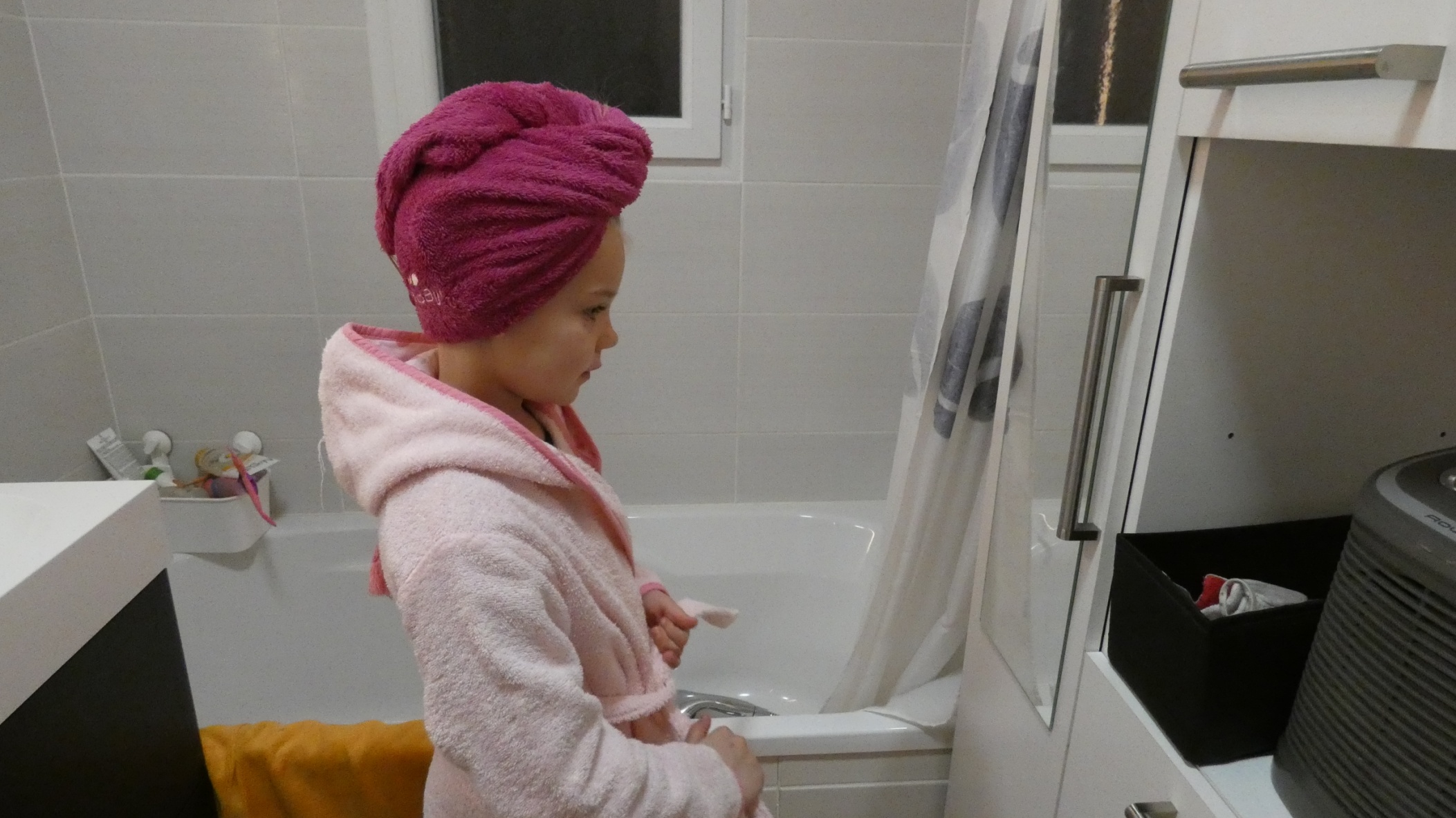 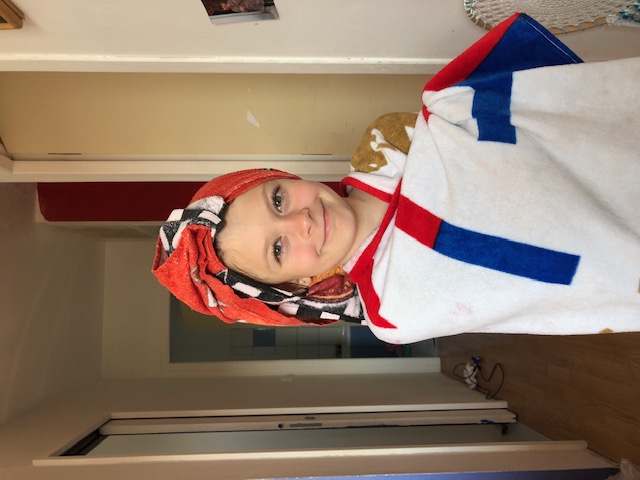 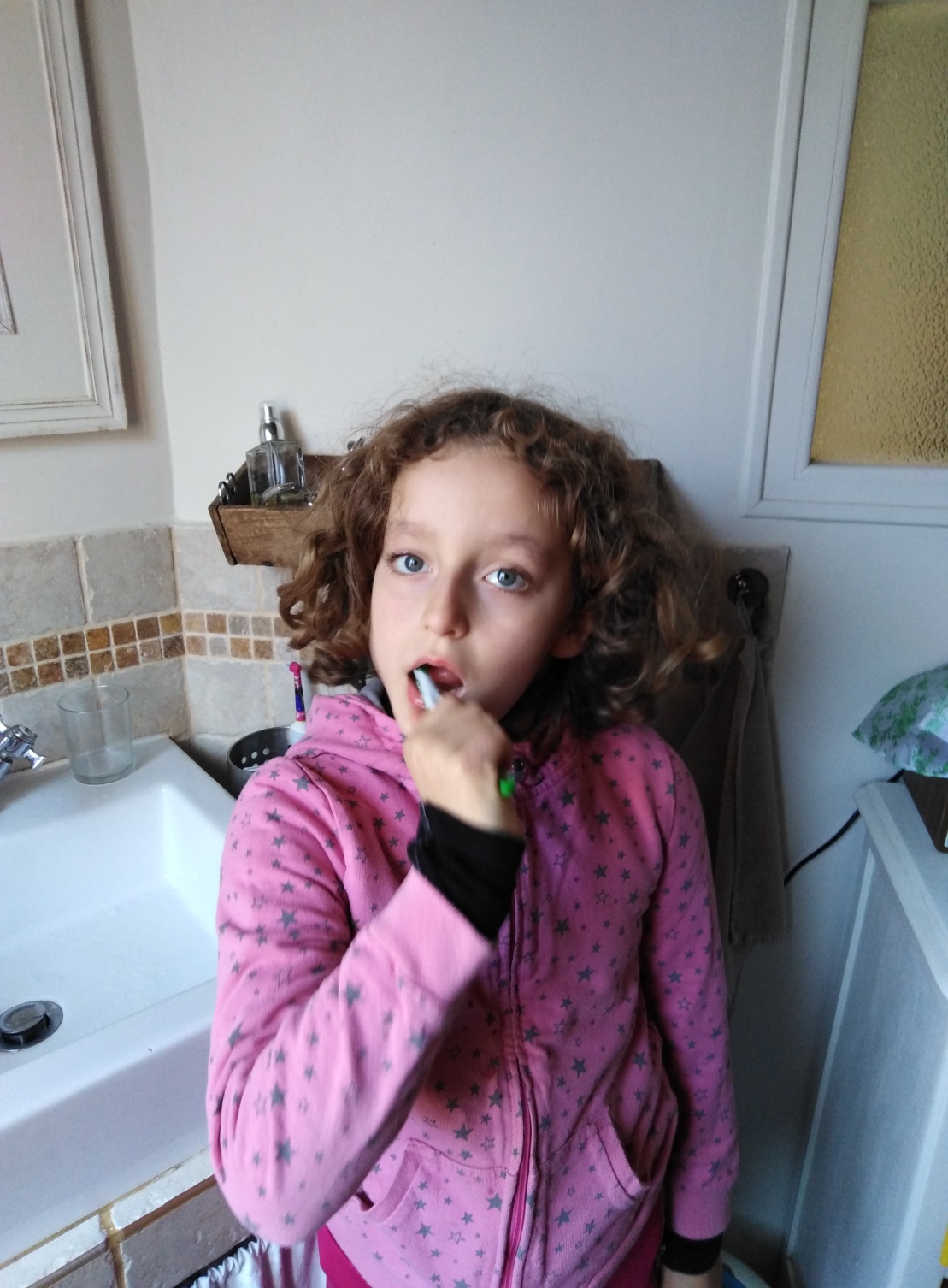 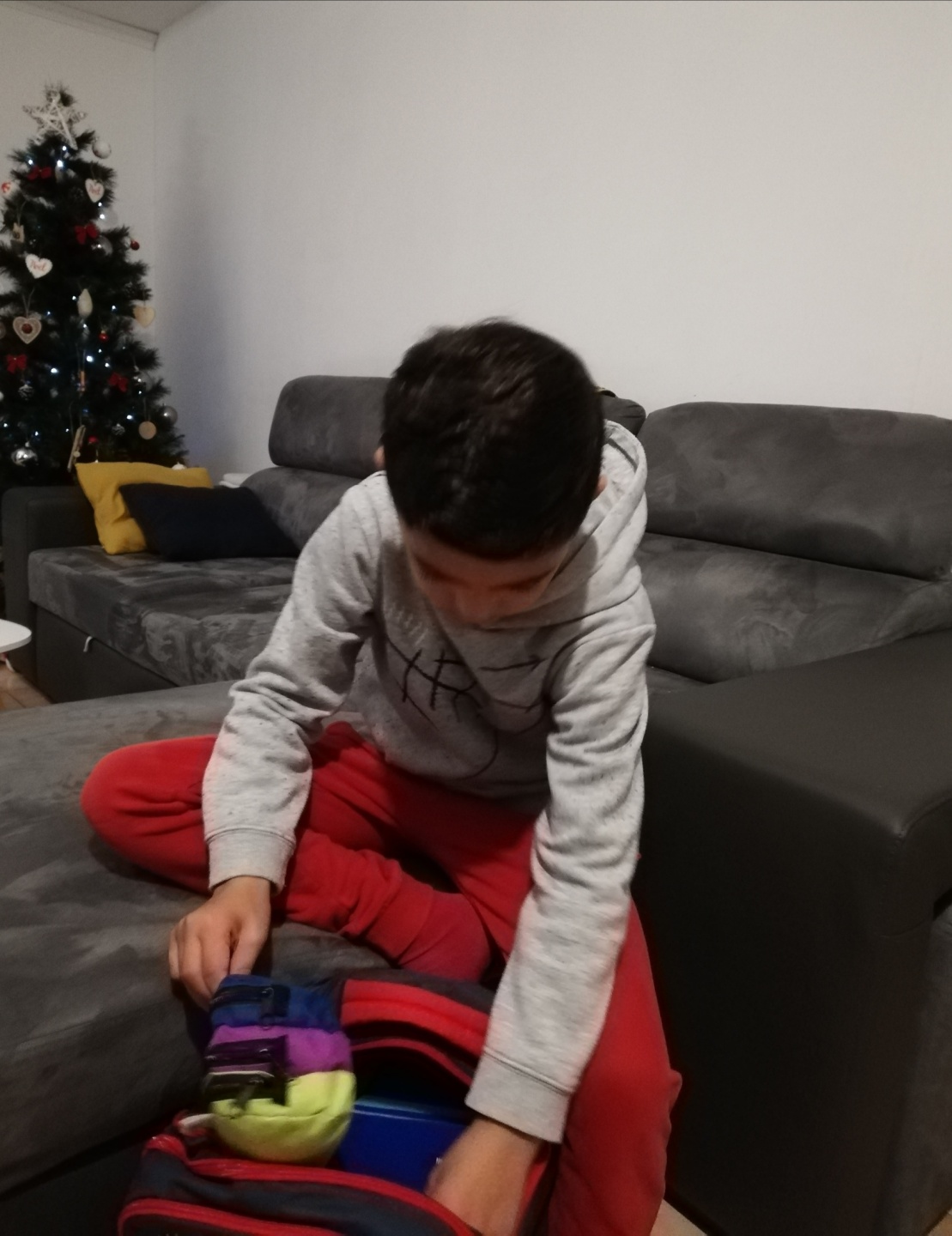 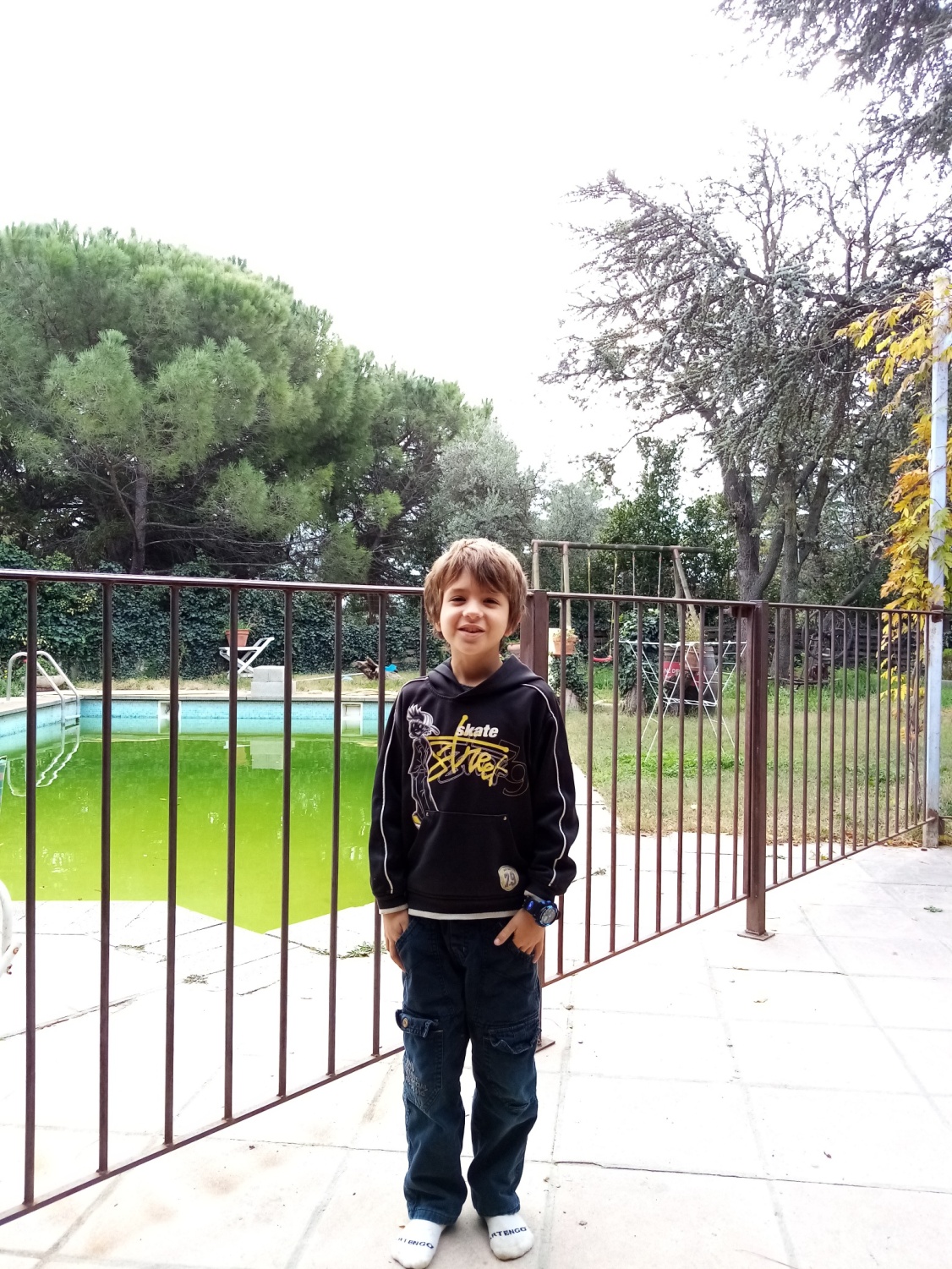 When the sun is at its zenith …
…At noon
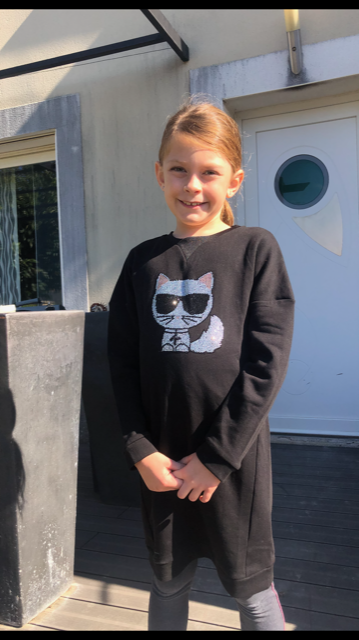 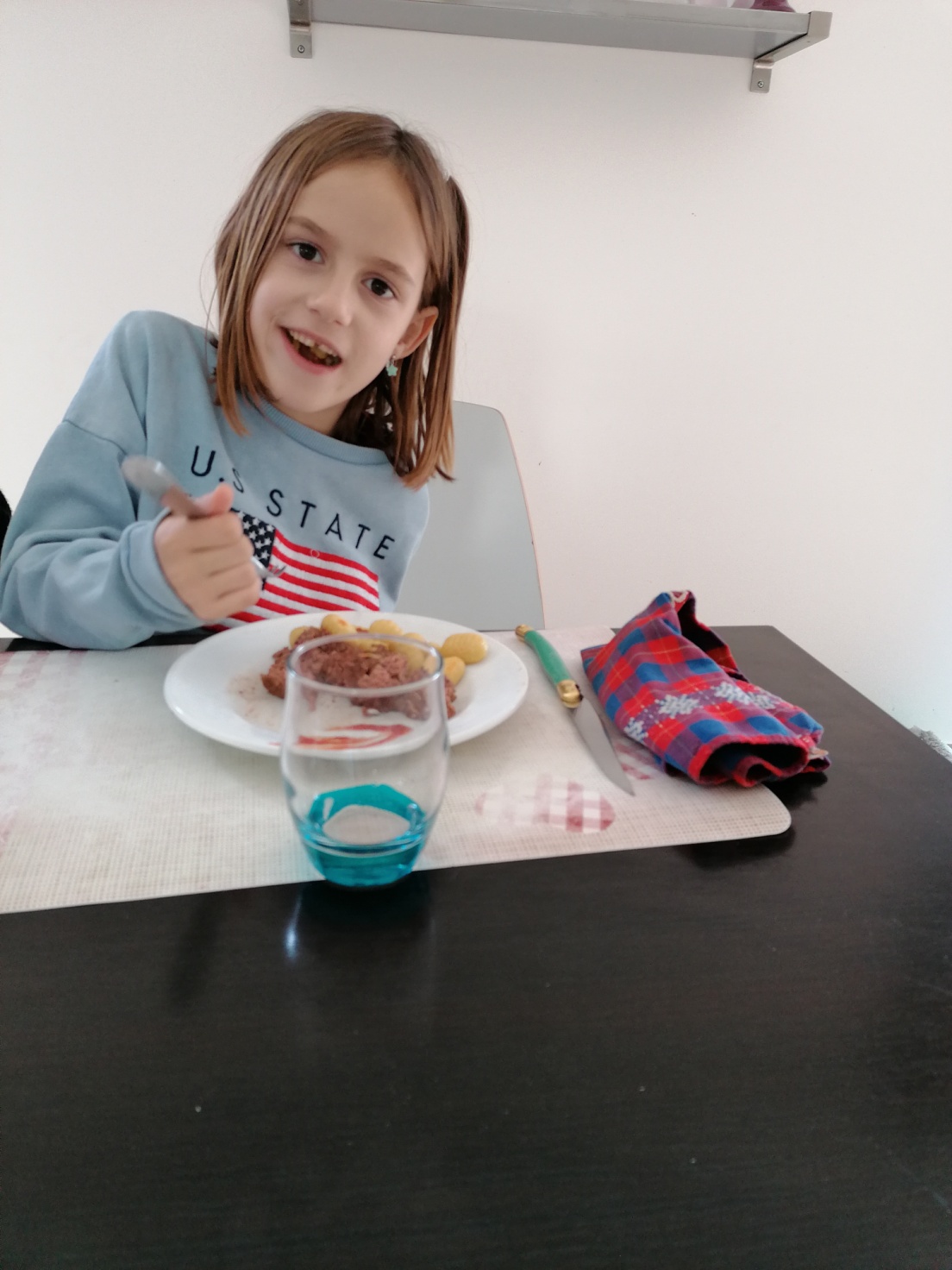 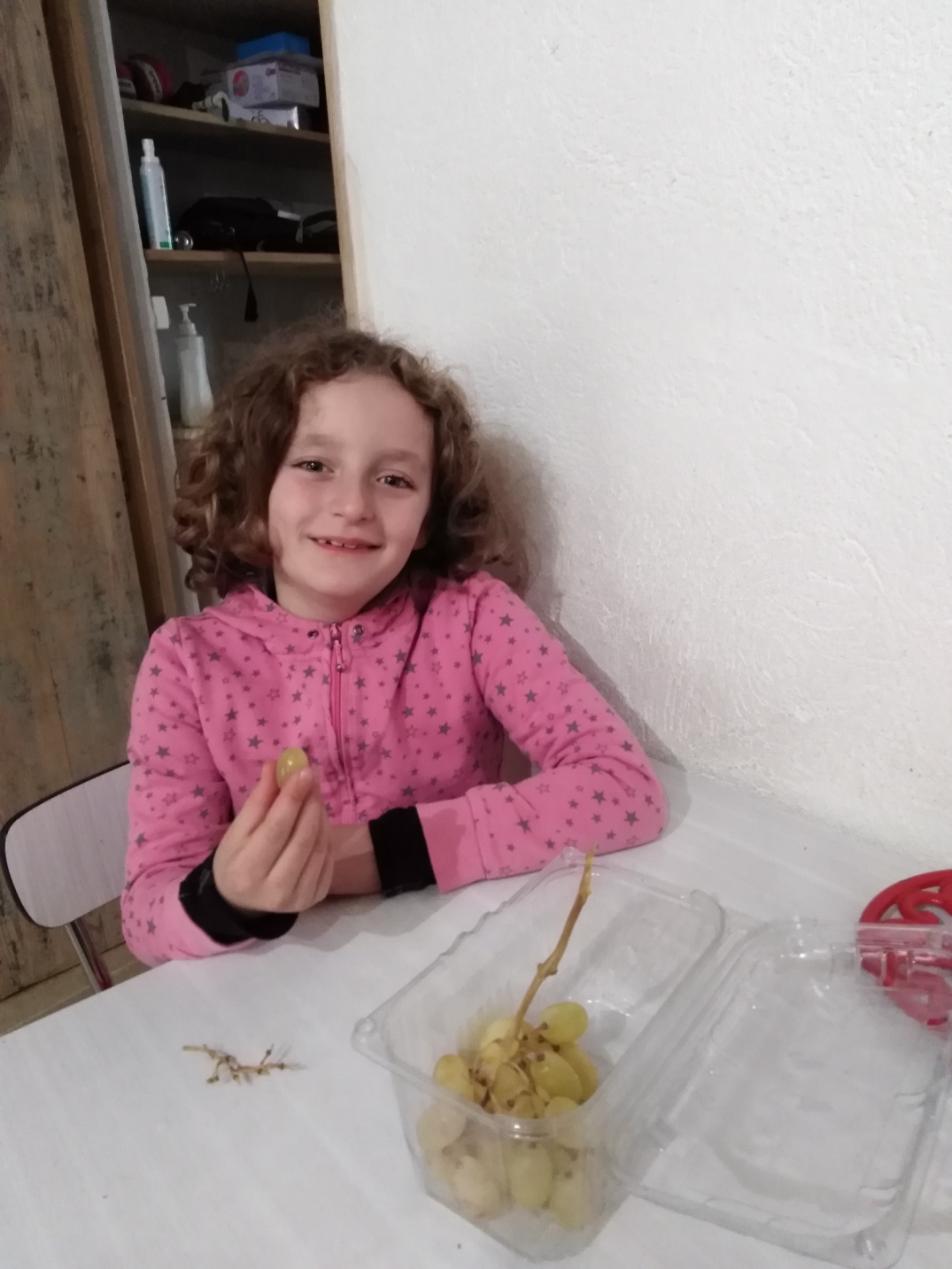 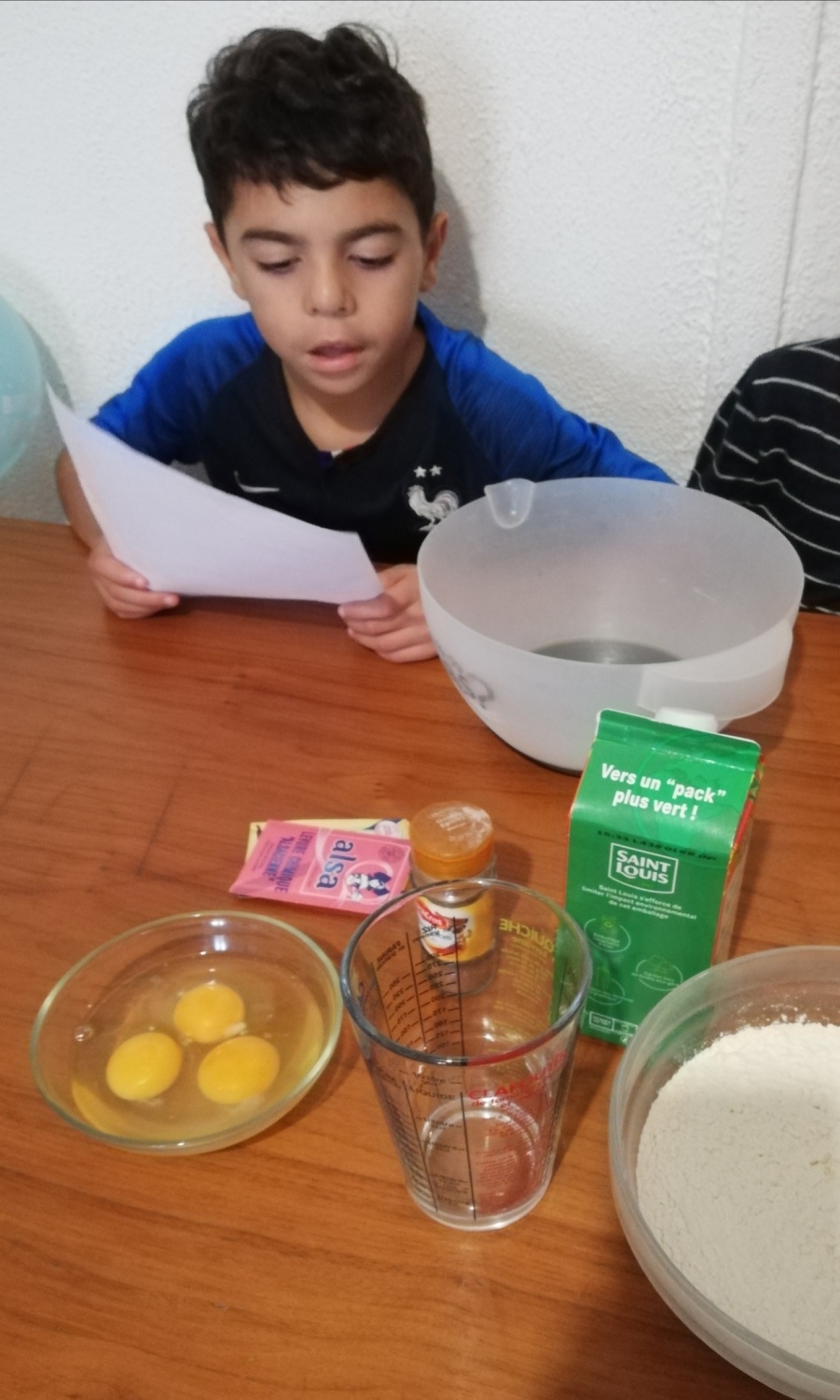 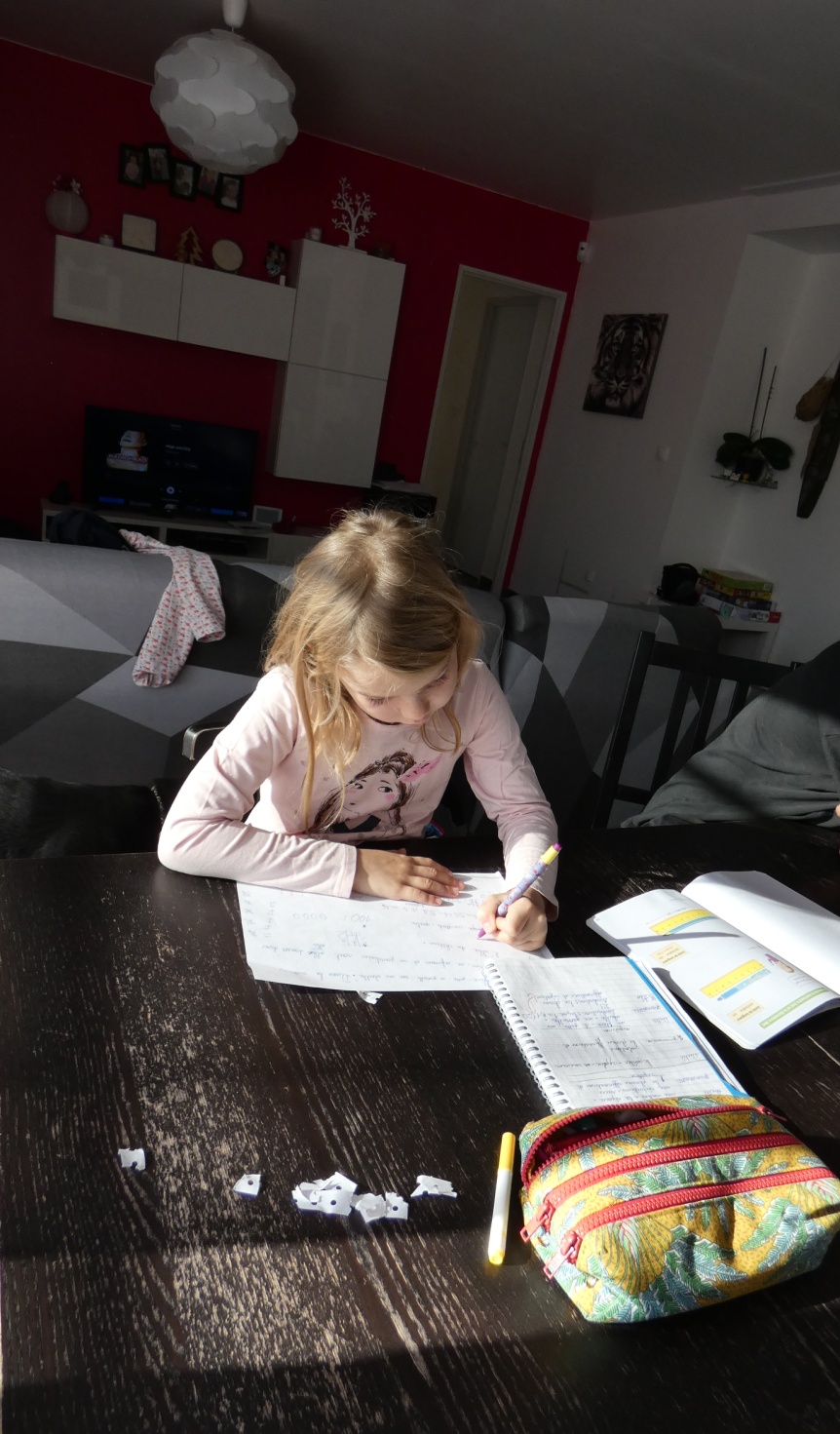 When sun sets…
...At dusk
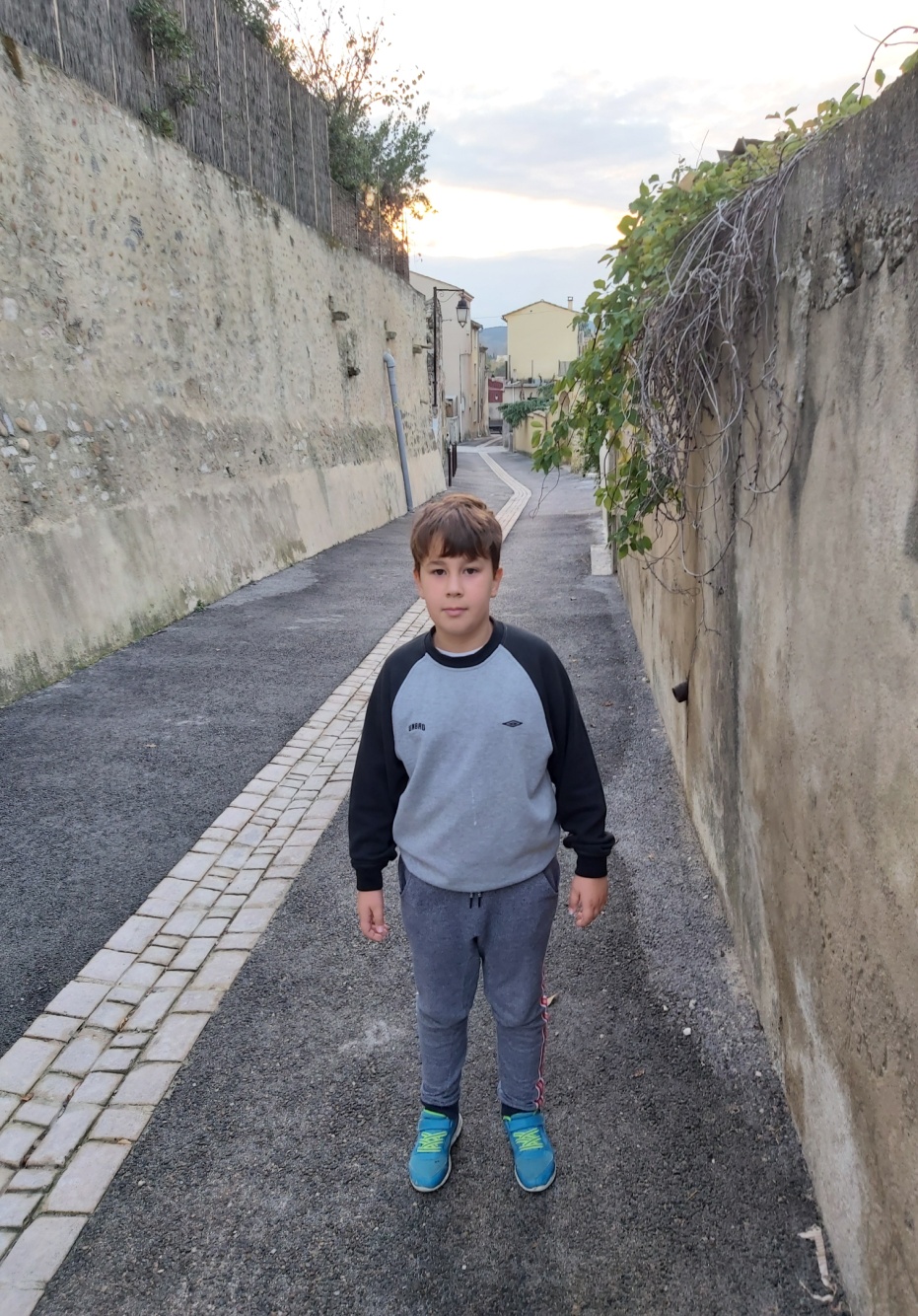 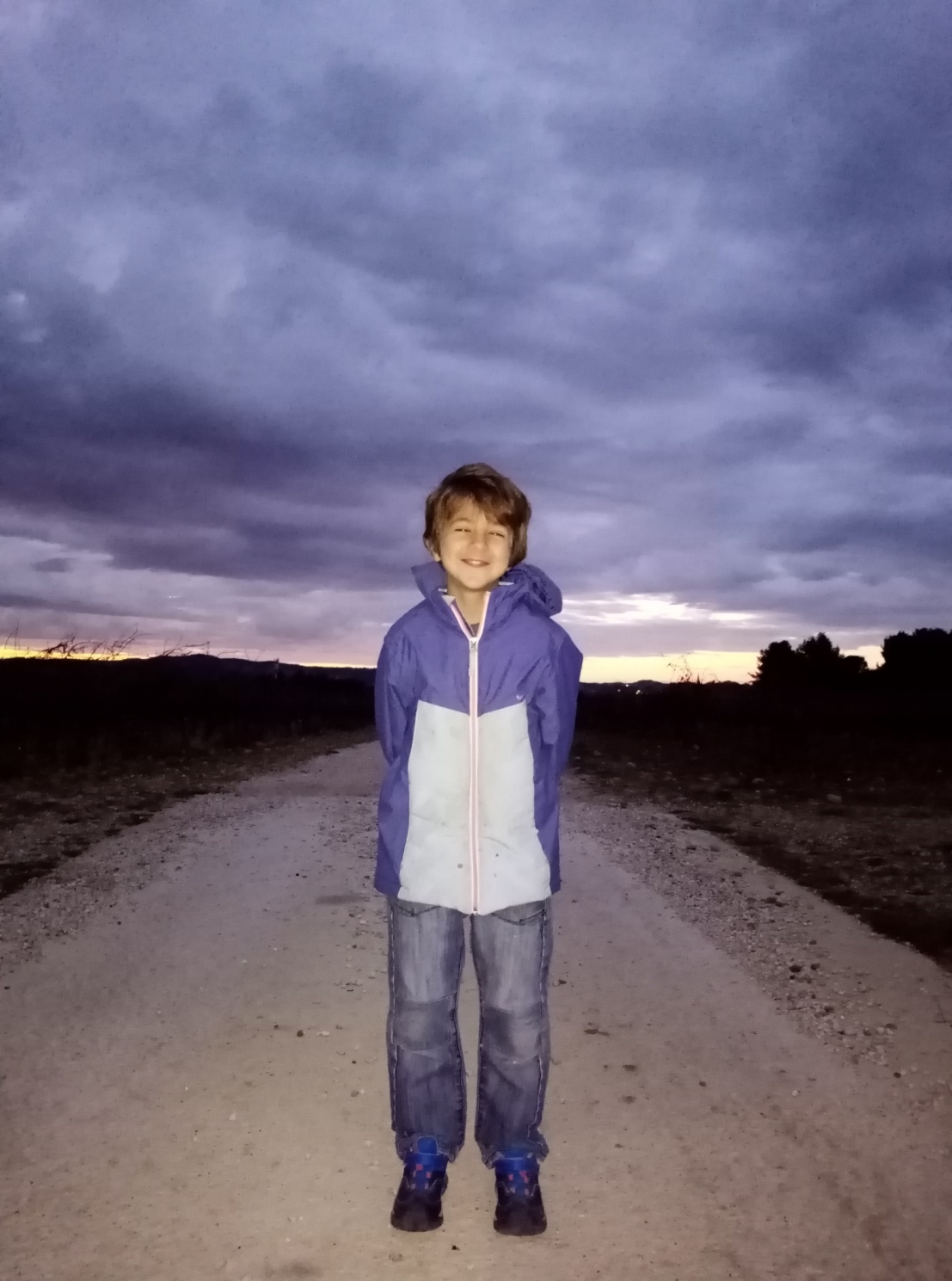 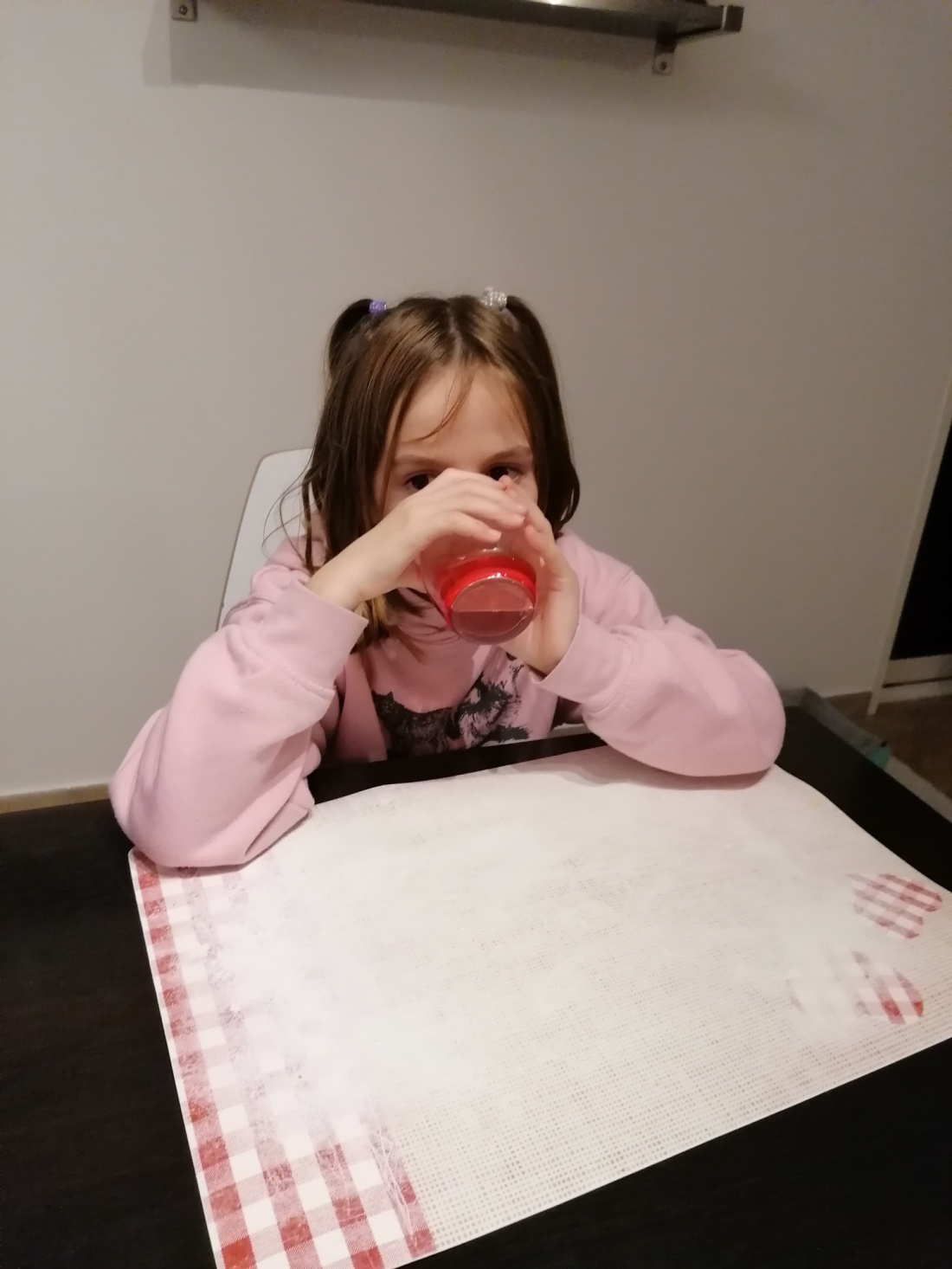 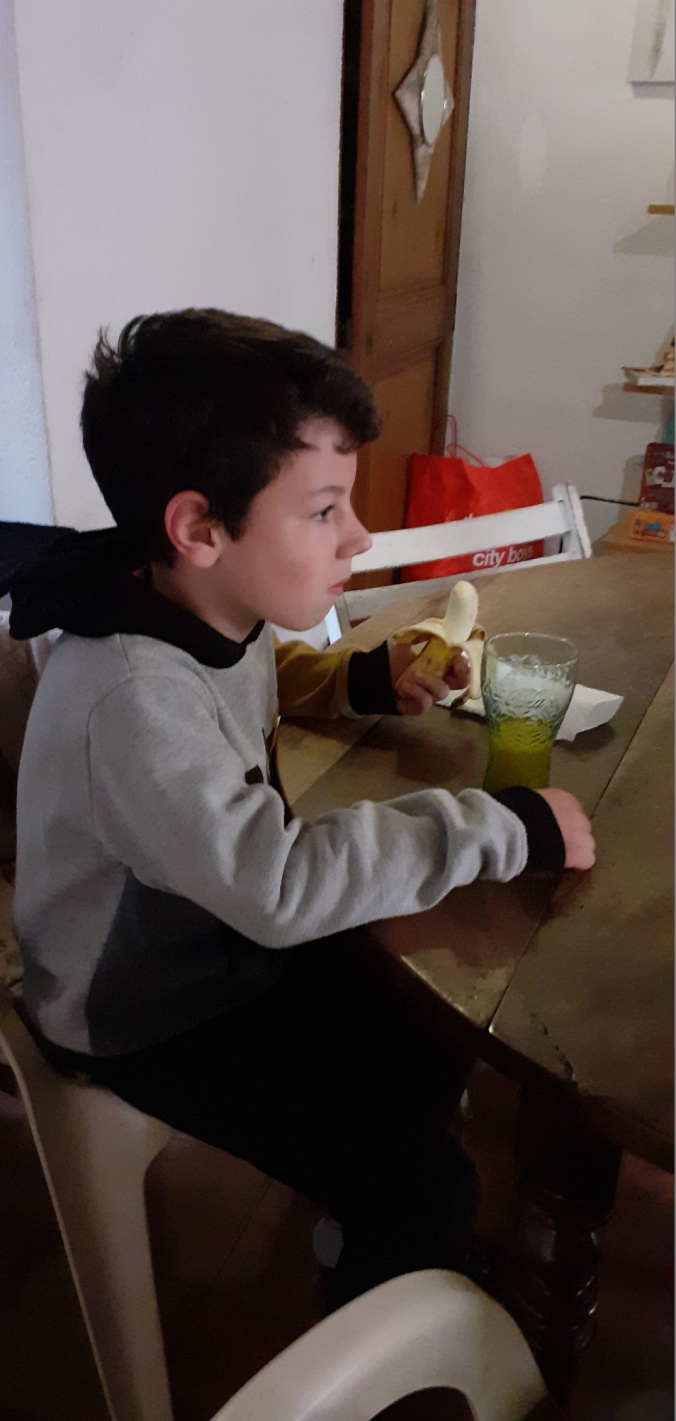 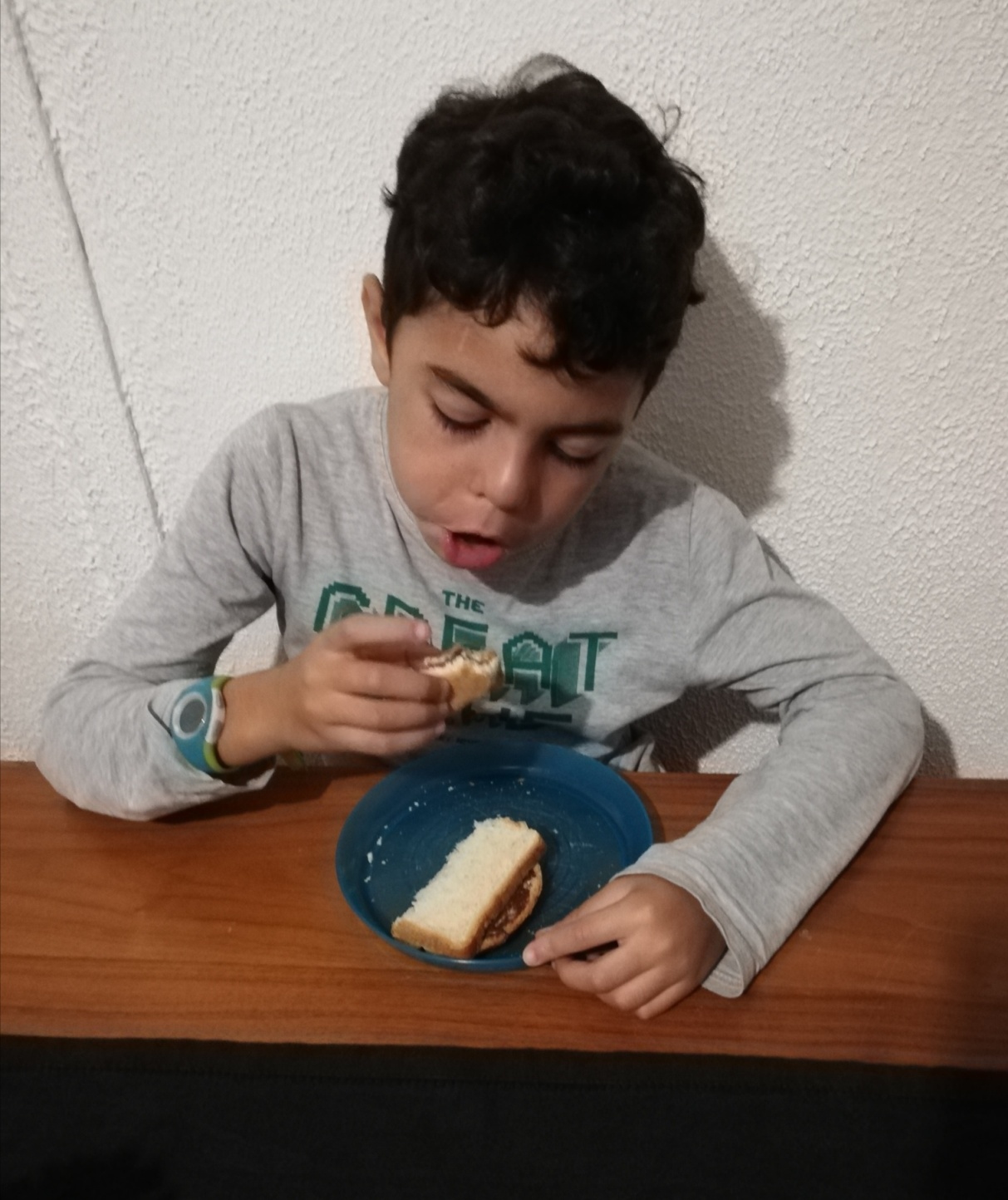 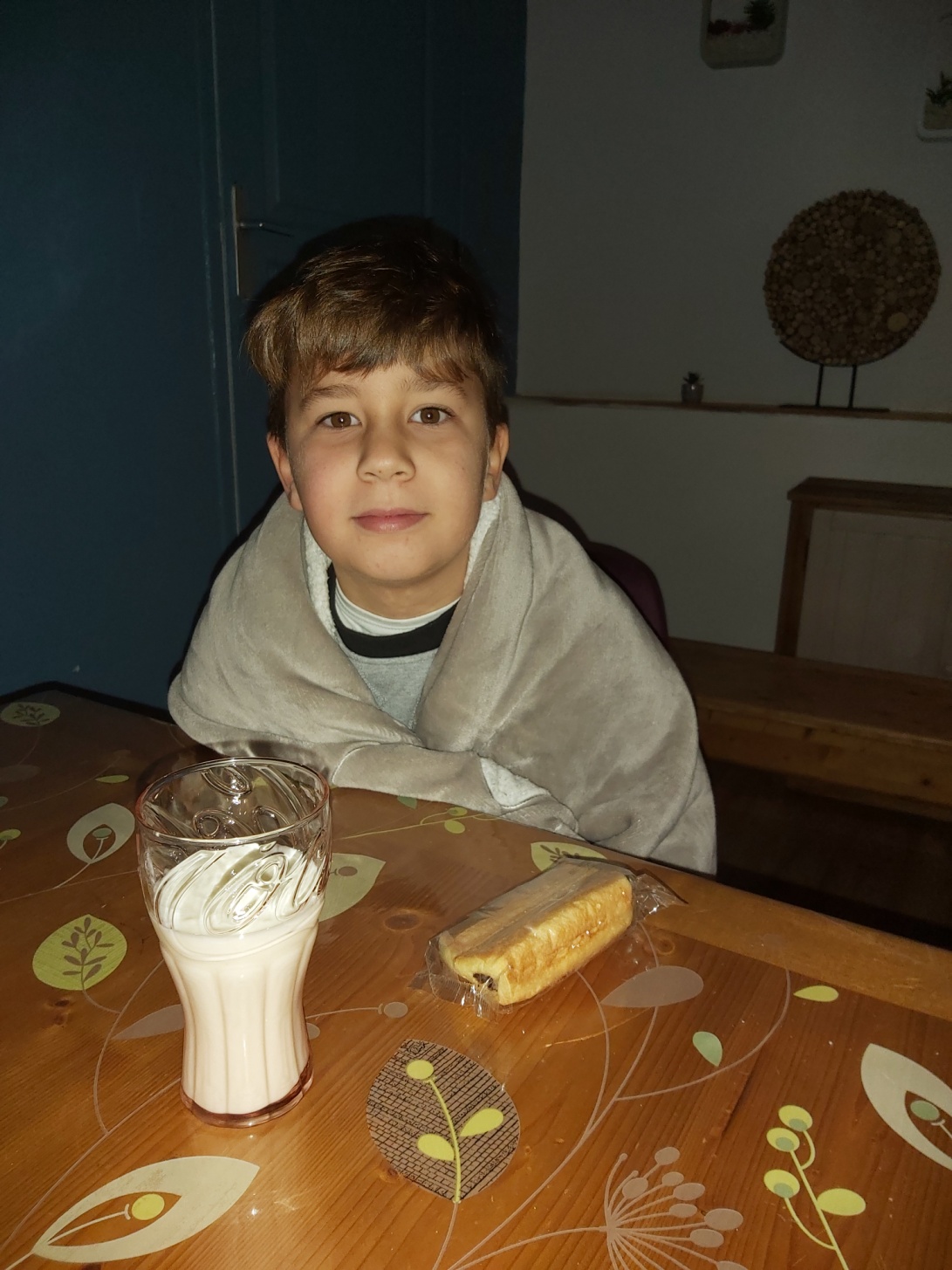 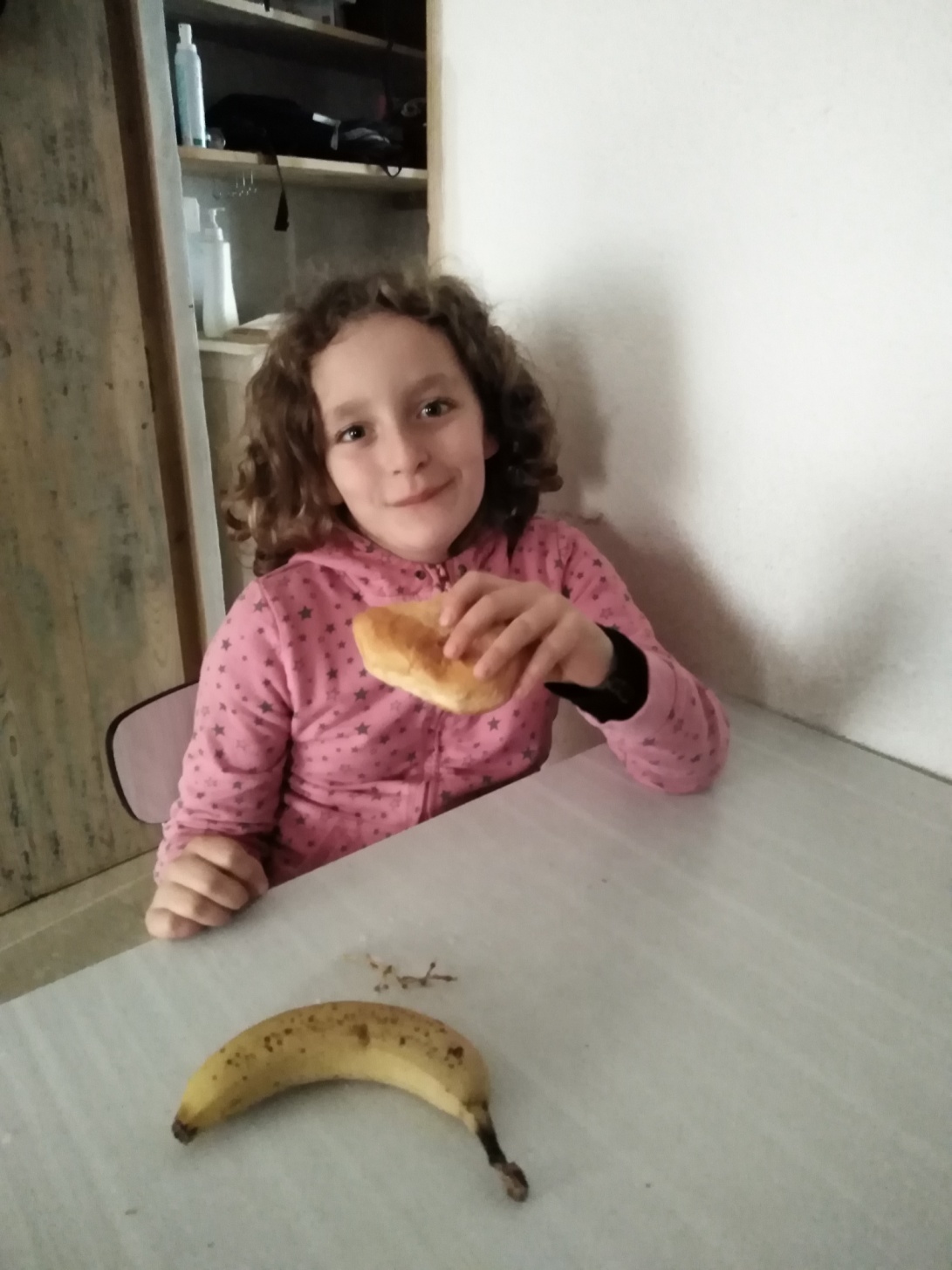 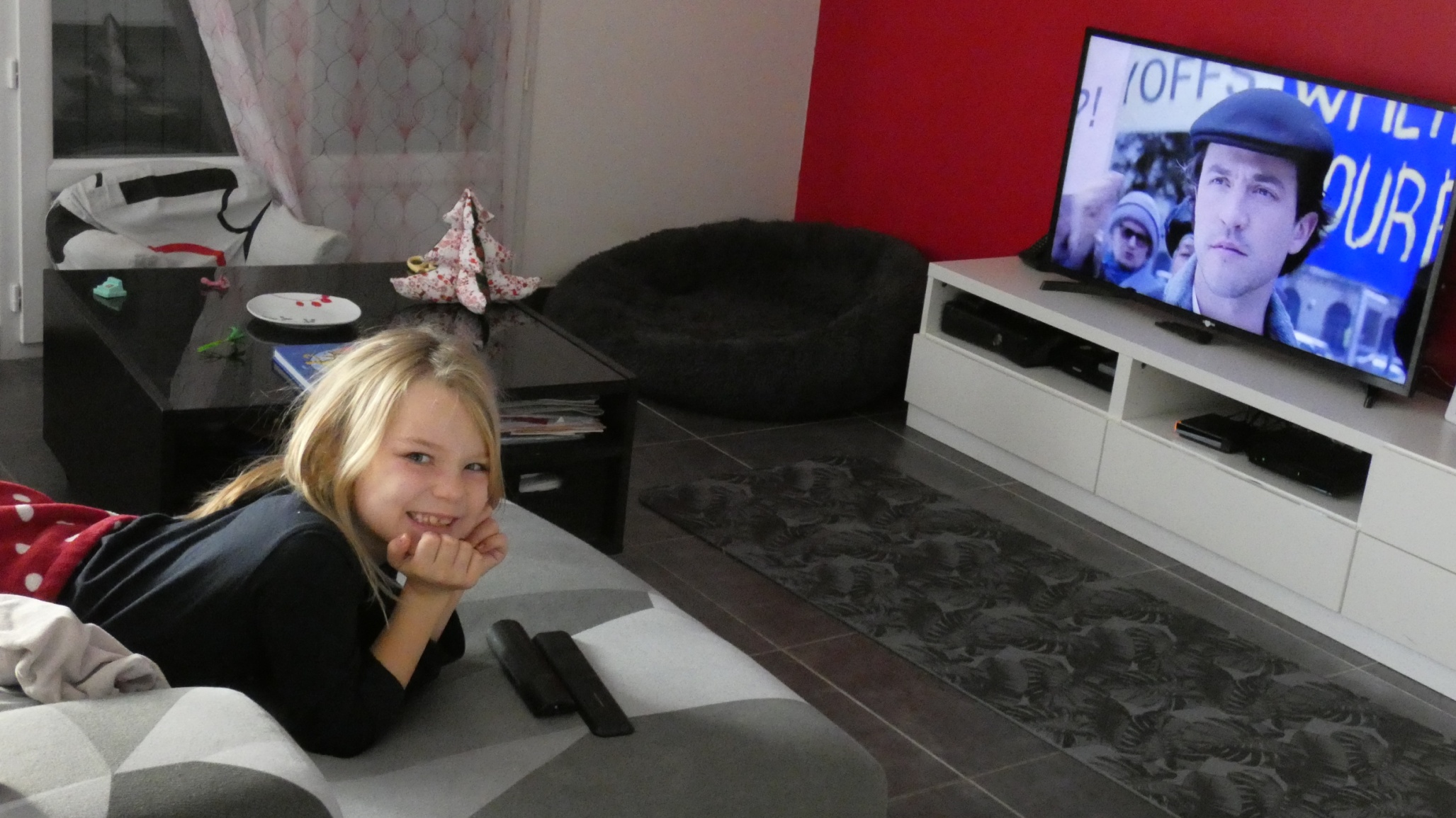 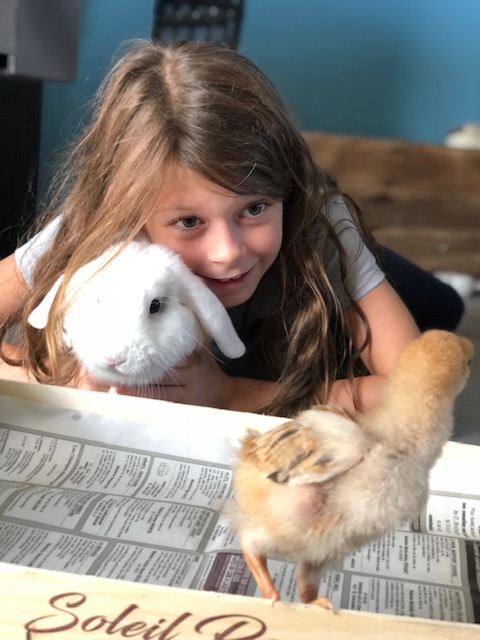